The Woman’s Need To Touch Jesus
Luke 8:43-48
Leviticus 15:25-27a
25 ‘If a woman has a discharge of blood for many days, other than at the time of her customary impurity, or if it runs beyond her usual time of impurity, all the days of her unclean discharge shall be as the days of her customary impurity. She shall be unclean. 26 Every bed on which she lies all the days of her discharge shall be to her as the bed of her impurity; and whatever she sits on shall be unclean, as the uncleanness of her impurity. 27 Whoever touches those things shall be unclean;
Because Of Her Uncleanness…
Three things would have been taken from her:
Her religion
Her family
Her social life
Her possessions
James 2:14-26
14 What good is it, my brothers and sisters, if someone claims to have faith but has no deeds? Can such faith save them? 15 Suppose a brother or a sister is without clothes and daily food. 16 If one of you says to them, “Go in peace; keep warm and well fed,” but does nothing about their physical needs, what good is it? 17 In the same way, faith by itself, if it is not accompanied by action, is dead.18 But someone will say, “You have faith; I have deeds.”
Show me your faith without deeds, and I will show you my faith by my deeds. 19 You believe that there is one God. Good! Even the demons believe that—and shudder.

20 You foolish person, do you want evidence that faith without deeds is useless[d]? 21 Was not our father Abraham considered righteous for what he did when he offered his son Isaac on the altar? 22 You see that his faith and his actions were working together, and his faith was made complete by what he did. 23 And the scripture was fulfilled that says, “Abraham believed God, and it was credited to him as righteousness,”[e] and he was called God’s friend. 24 You see that a person is considered righteous by what they do and not by faith alone.

25 In the same way, was not even Rahab the prostitute considered righteous for what she did when she gave lodging to the spies and sent them off in a different direction? 26 As the body without the spirit is dead, so faith without deeds is dead.
James 2:20 You foolish person, do you want evidence that faith without deeds is useless? 21 Was not our father Abraham considered righteous for what he did when he offered his son Isaac on the altar? 22 You see that his faith and his actions were working together, and his faith was made complete by what he did. 23 And the scripture was fulfilled that says, “Abraham believed God, and it was credited to him as righteousness,” and he was called God’s friend. 24 You see that a person is considered righteous by what they do and not by faith alone.
25 In the same way, was not even Rahab the prostitute considered righteous for what she did when she gave lodging to the spies and sent them off in a different direction? 26 As the body without the spirit is dead, so faith without deeds is dead.
“Be of good cheer, thy faith hath made thee whole.”
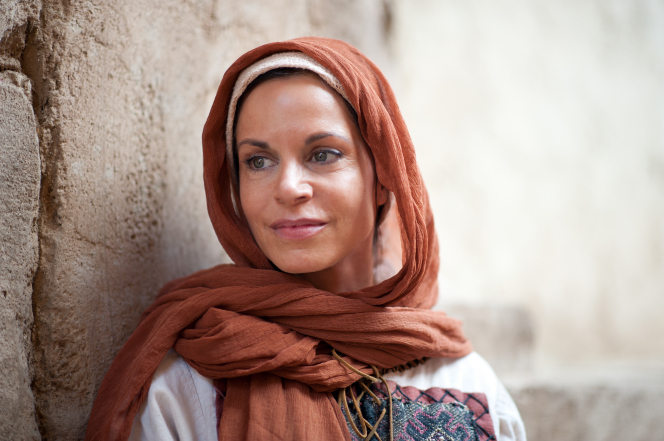